CUI
TOOELE ARMY DEPOT
Joint Technology Exchange Group
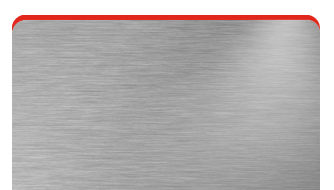 Erin Trinchitella
Base Operations Directorate
Tooele Army Depot
As of 15 Apr 2021
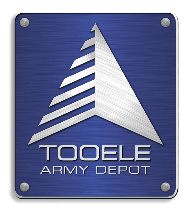 Controlled by: Tooele Army Depot Base Operation Directorate
CUI Category(ies): Privacy
Limited Dissemination Control: FEDCON 
POC: Erin Trinchitella, DSN 790-2033
Version: 1.1
You can’t outload ammunition without light
Energy resilience
Energy resilience begins with energy reduction

TEAD’s Energy Program is based on meeting or exceeding the goals required in Executive Order (EO) 13693, along with Energy Resiliency & Energy Security.

Energy independence
Support TEAD’s mission to the warfighter through ensuring operational readiness even when the power goes out.
TEAD’s energy intensity progress graph – reduce energy use 2.5% annually through FY25
TEAD’s water intensity progress graph – reduce energy use 2% annually through FY25
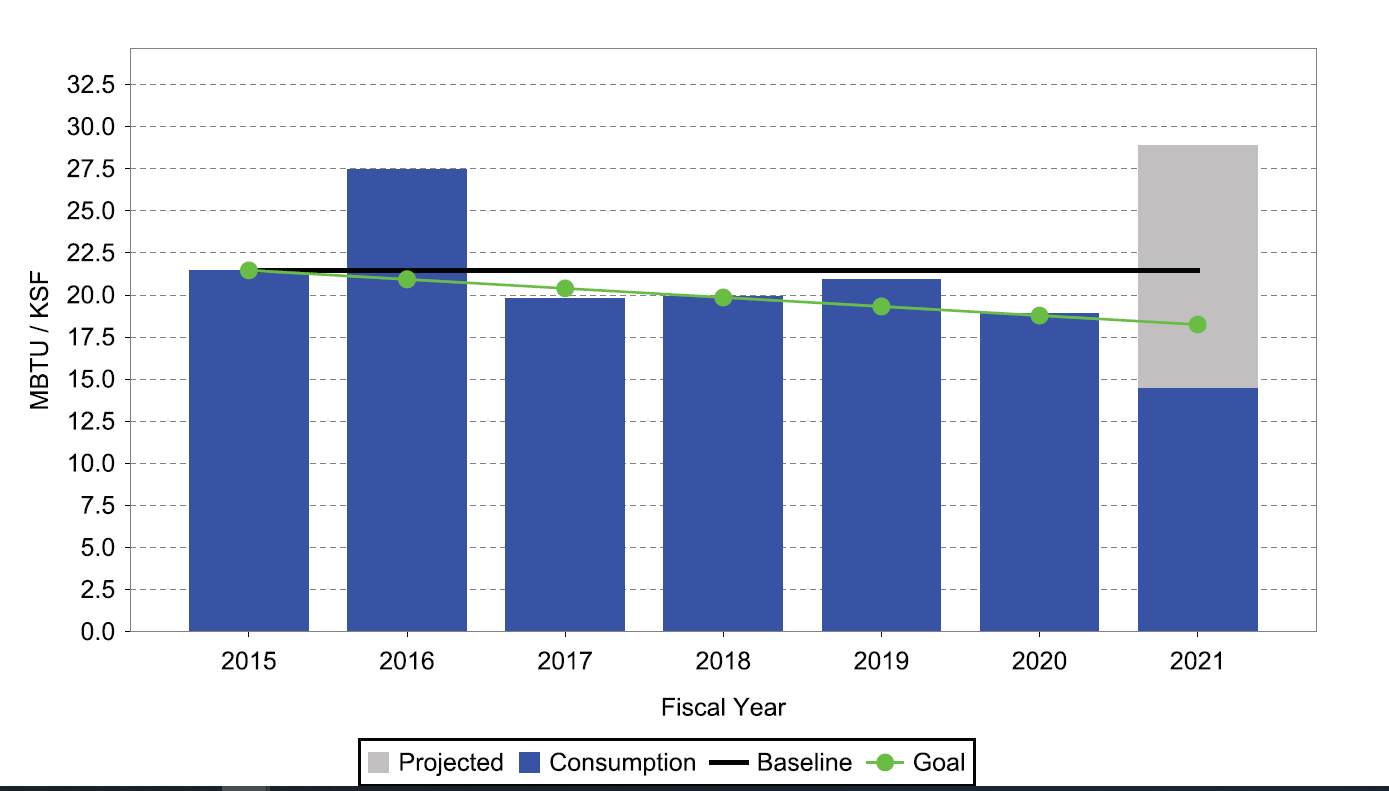 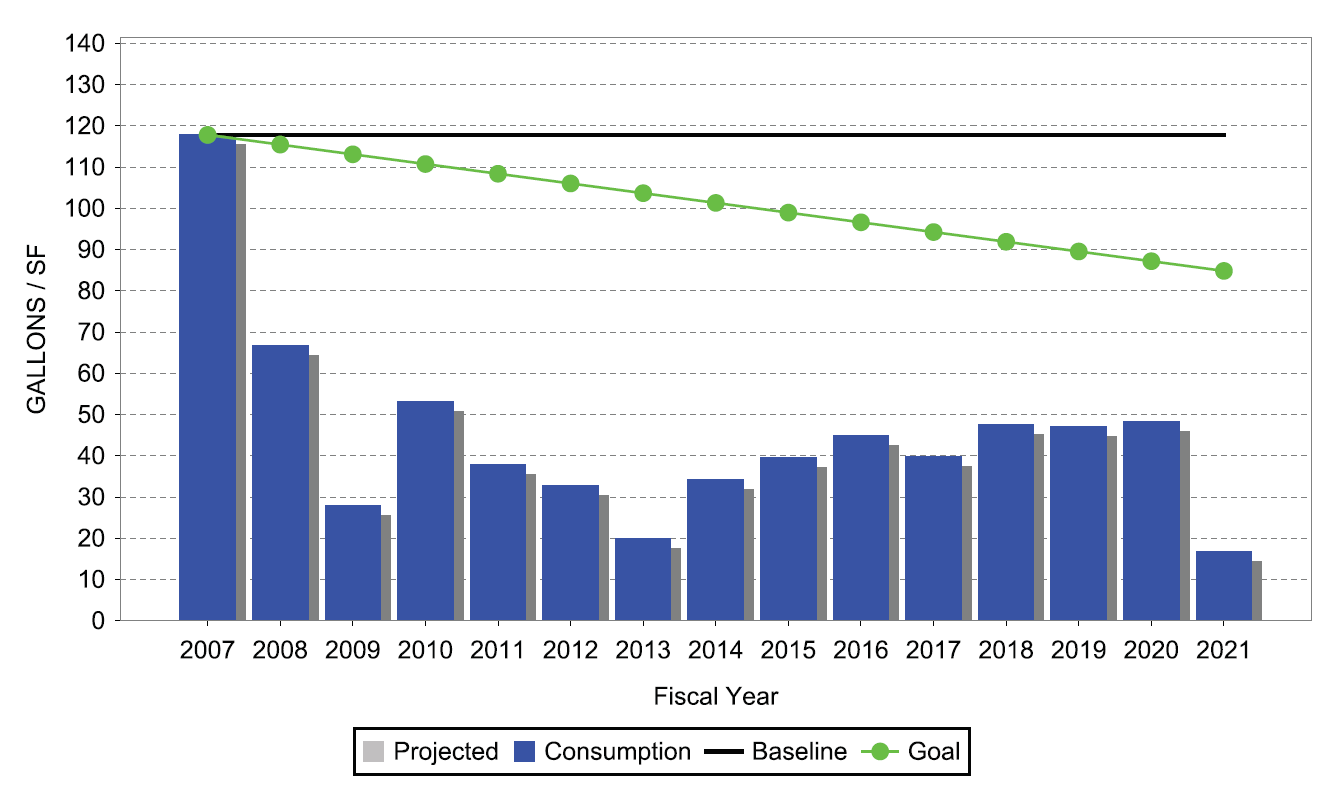 3
Proven technology
CPC Wind Turbine –
1.5 MW
$4.8M
Completed July 2010
Savings to date - $546K
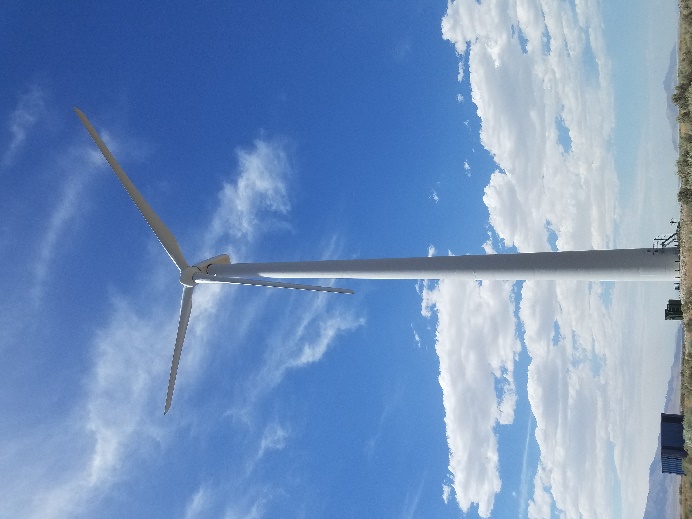 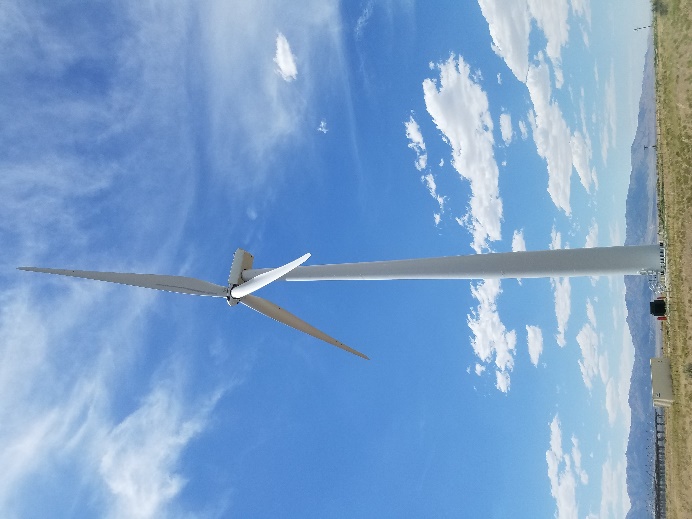 GE Wind Turbine –
1.7 MW
$6.6M
Completed July 2016
Savings to date - $1,049K
4
Proven Technology
EMCS –
$2.7M
Completed February 2017
Remotely operated to control TEAD’s heating and air conditioning in 50 buildings.
Provides energy savings and reduces maintenance costs while optimizing occupant comfort!
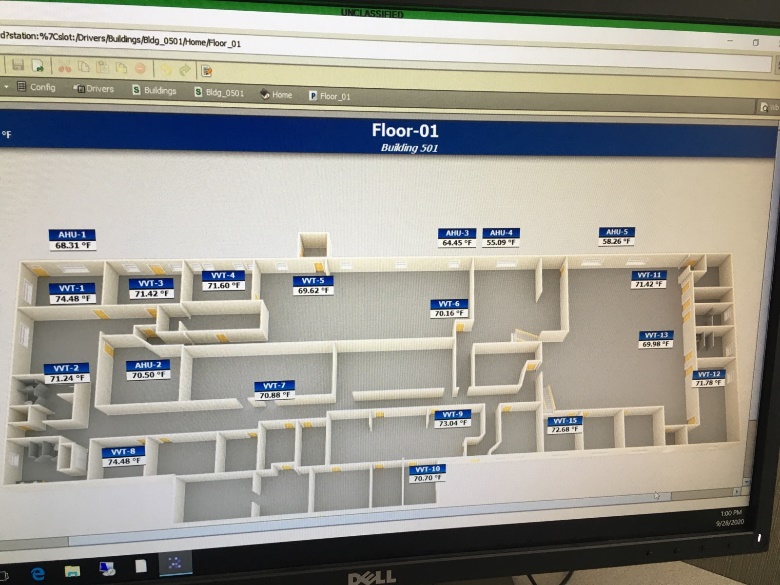 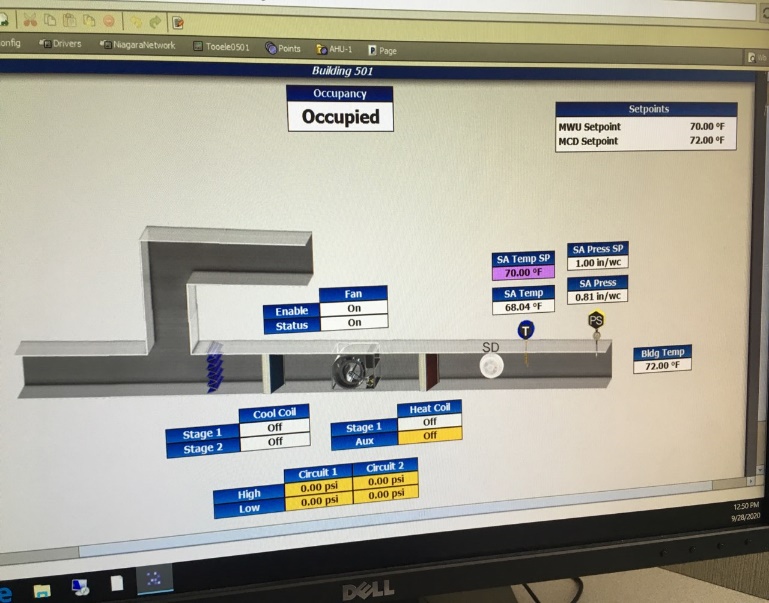 5
Proven technology
$6.6M
Completion date: late FY21
Allows TEAD to operate mission critical areas in the event of a power outage 
Battery storage capacity: 1MW
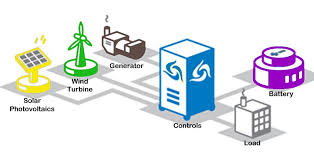 6
Emerging Technology
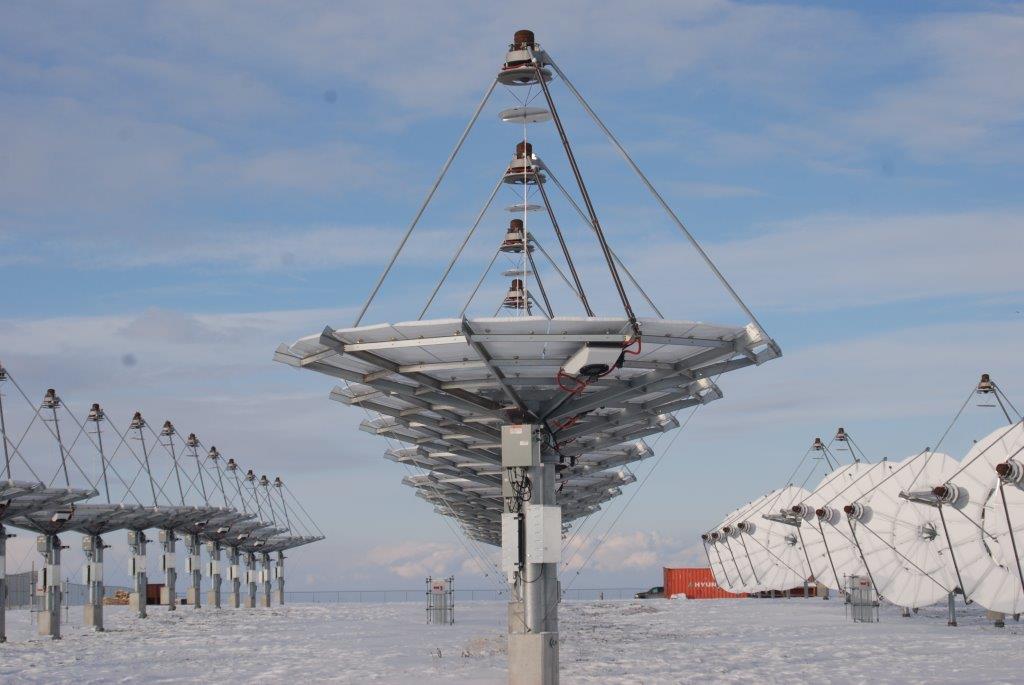 Stirling Solar Array –
1.5 MW
$13.8M
First phase completed in 2017
Savings to date - $0
7
Water program
Completed projects -  
Replaced 8.7 miles of main and laterals
Replaced 3 of 5 water storage tanks

On-going projects –
Installation of xeriscape

Future projects –
Replacement of water lines at TEAD-South
Installation of water meters on all buildings
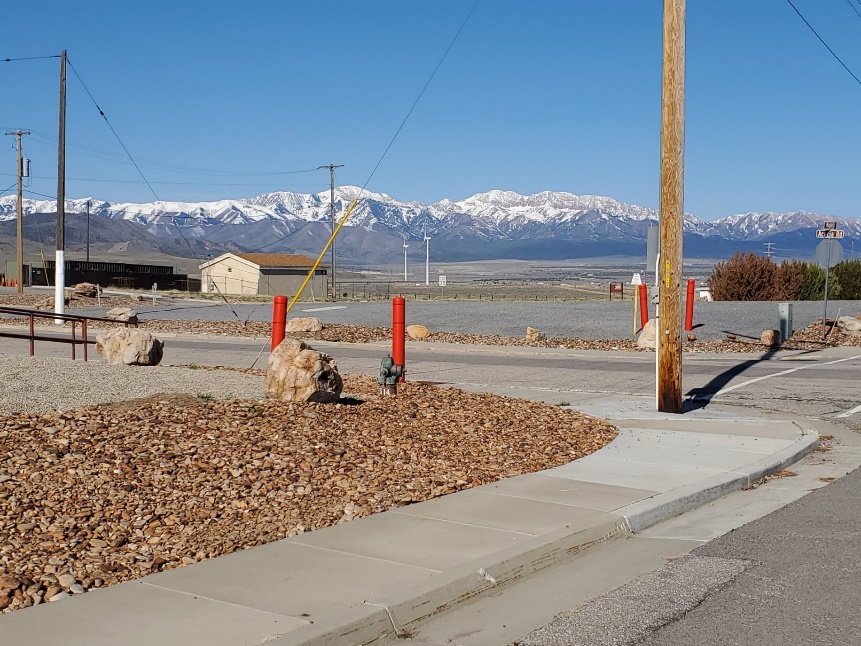 8
Future Projects
Natural Gas Lines and Fuel Swapping –
$8.2M
Install natural gas lines throughout the depot and building envelope improvements
Anticipated award date: 22 July 2021

Photovoltaic Solar –
$6.4M
Installation of a 2.0MW Photo Voltaic Solar Array
Army Corp of Engineers (COE) working on the Ready to advertise (RTA)
9
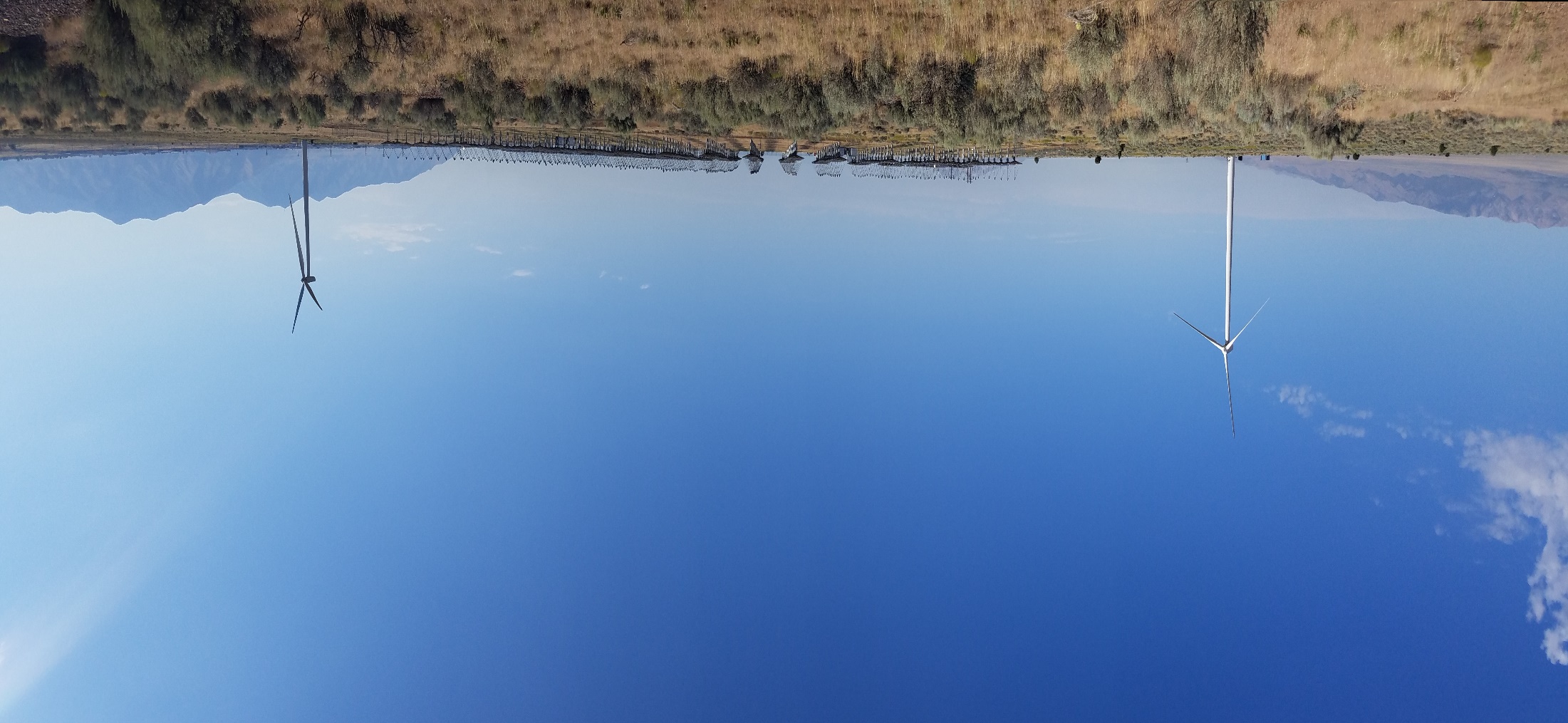 Questions
10